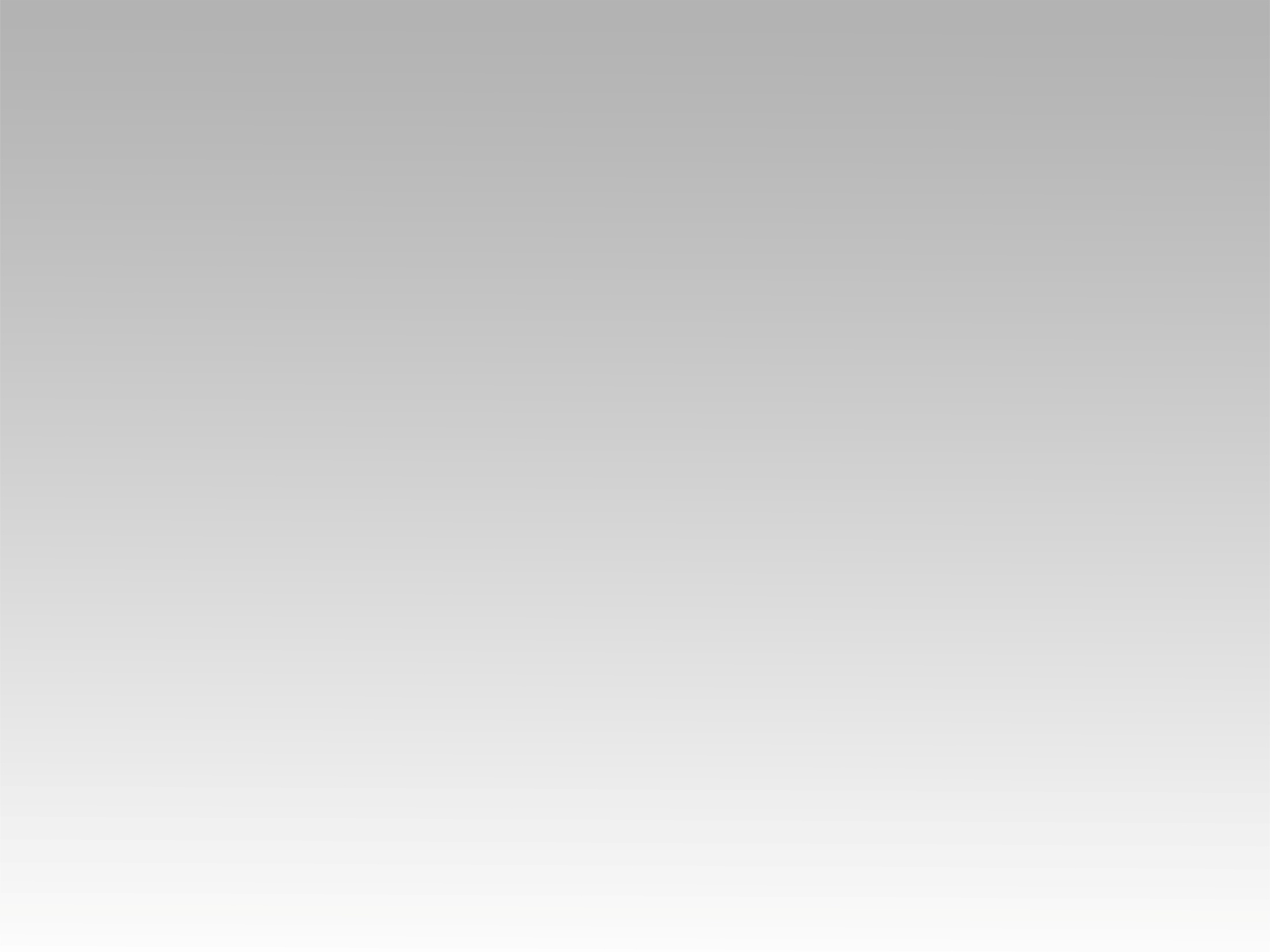 تـرنيــمة
ربِّي في حضنِكَ روحي تَستَريحُ تَهدأُ
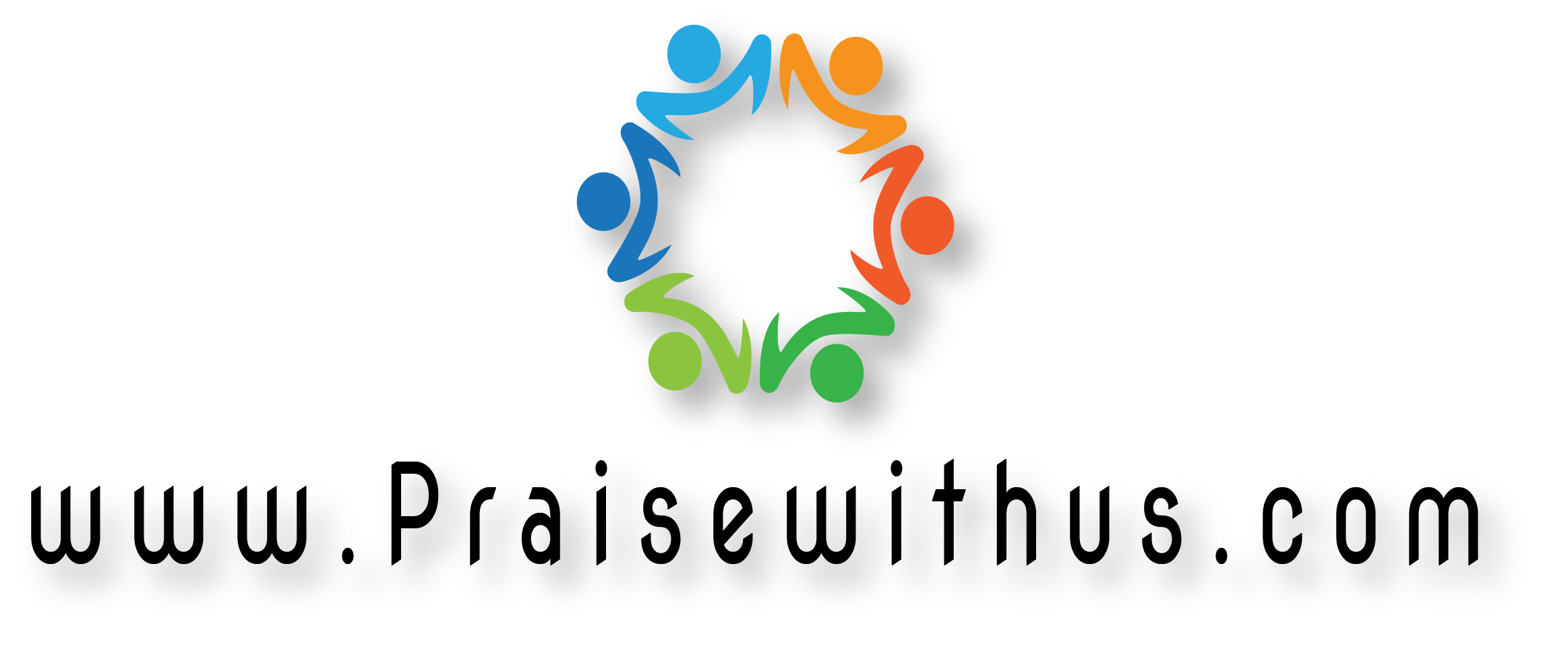 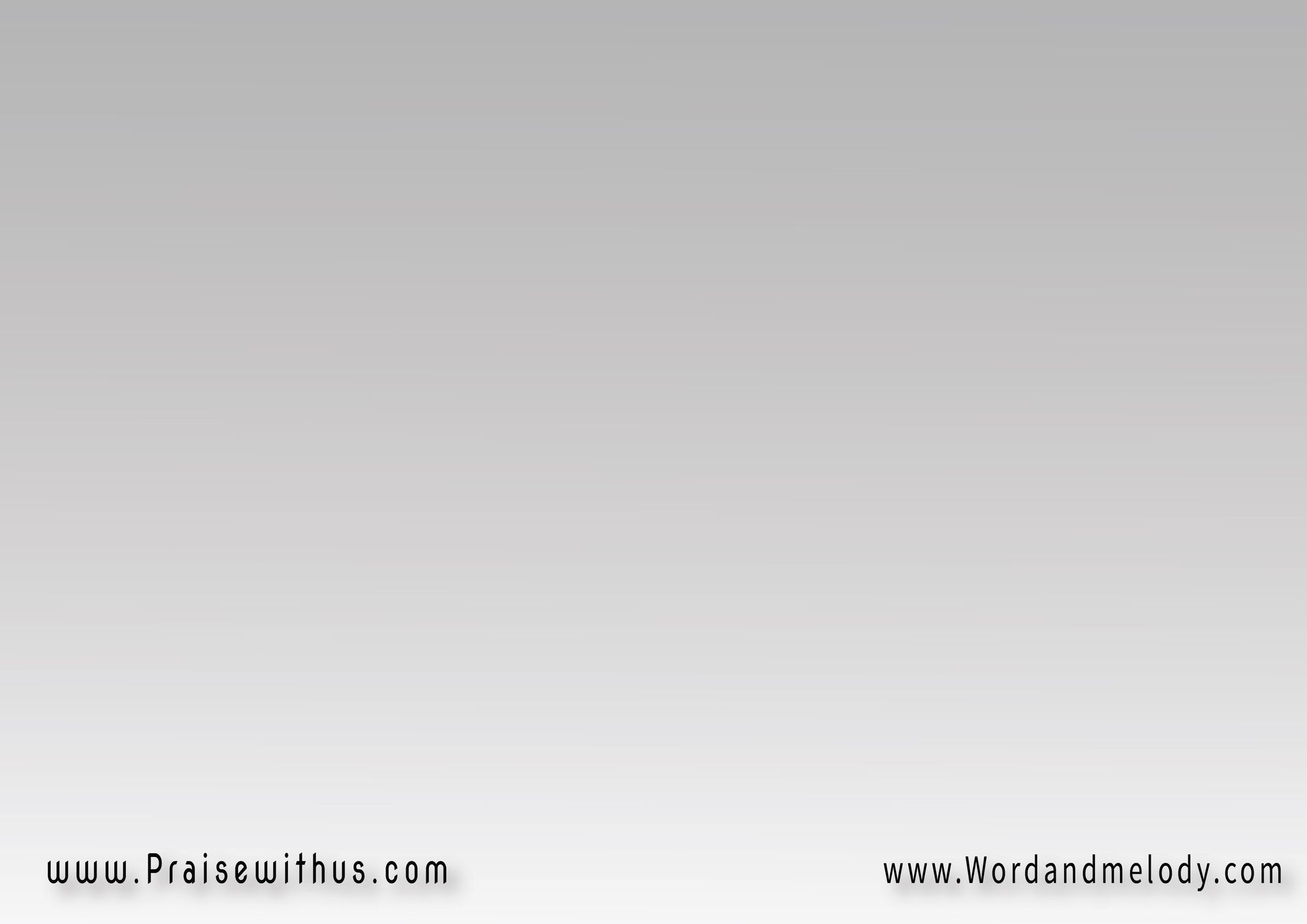 1- رَبِّي في حِضْنِكَ رُوحِي تَسْتَرِيحُ تَهْدَأُإذ فَدَيْتَ النَّفسَ بالدَّمِّ الكَــــــــــــــــريمْياحَبيبَ القلبِ رُوحِي فيكَ دَوْمَــــــاً تَهْنَأُ(ياهَناءَ الرُّوحِ  ياخِلِّي الحَميــــــــــــــمْ)2
rabbi fi heDneka rohi tastareeho tahdaaoeth fadayta alnnafsa beddami alkareemya habeeba alqalbi rohi feeka dawman tahnaao(ya hanaa alrrohi ya khelli alhameem)2

Lord, in Your bosom my soul gets comfort as You
 redeemed me with the precious blood. Beloved, my
 soul rests in You. You are my joy and best friend.
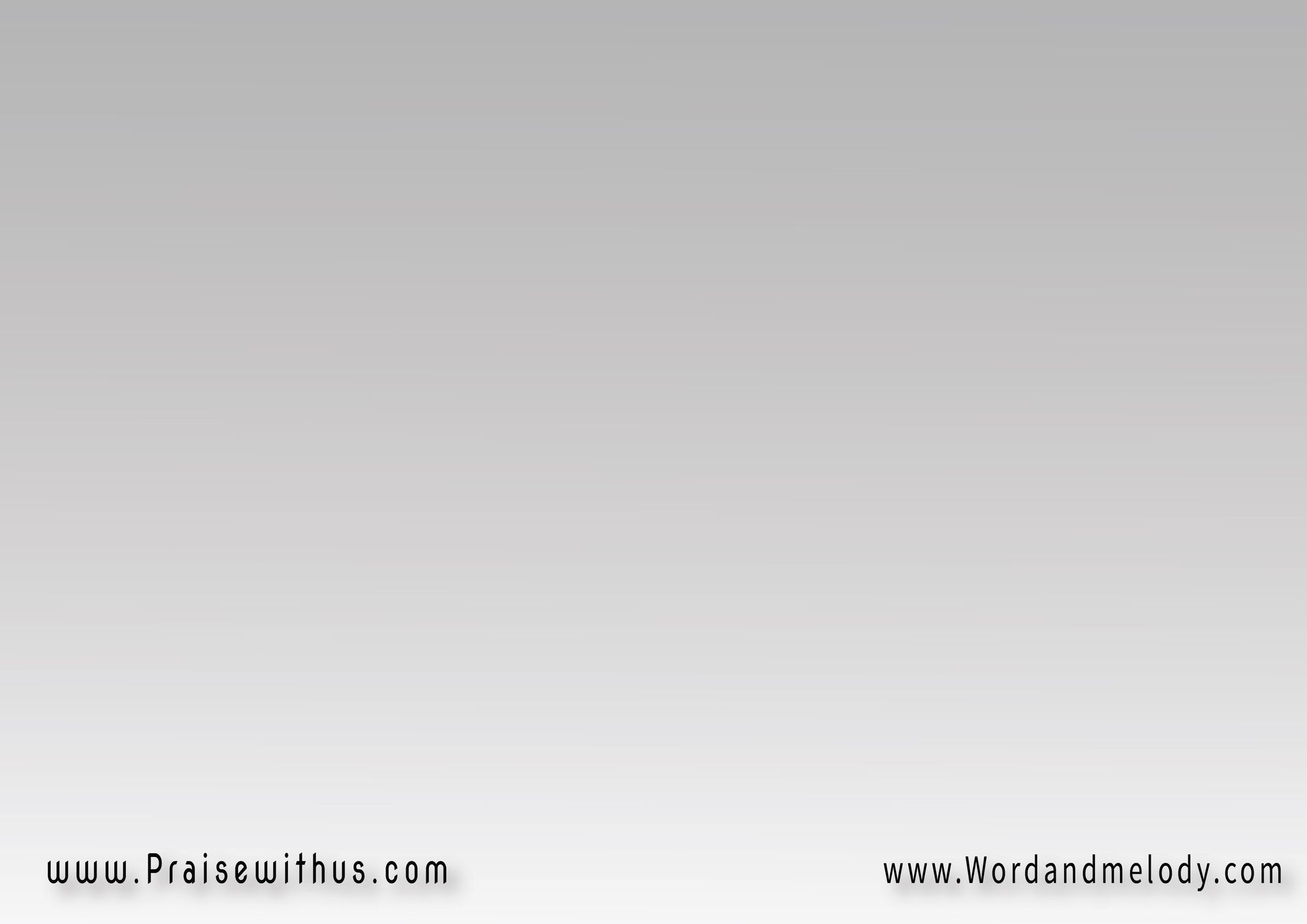 القرار:ياحَبيبـــي يافِدَائي   ياطَبيبي يادَوَائيياحَياتــي ياغِذائي  ياهَنــــــاءَ الرُّوحِيارَبِّي يَسُوع
ya habeebi  ya fedaai   ya tabeebi  ya dawaaiya hayati ya ghethaai   ya hanaa arrohiya rabbi yasou

Beloved, Redeemer  Physician and MedicineMy life, My nourishment  My joy, Lord Jesus.
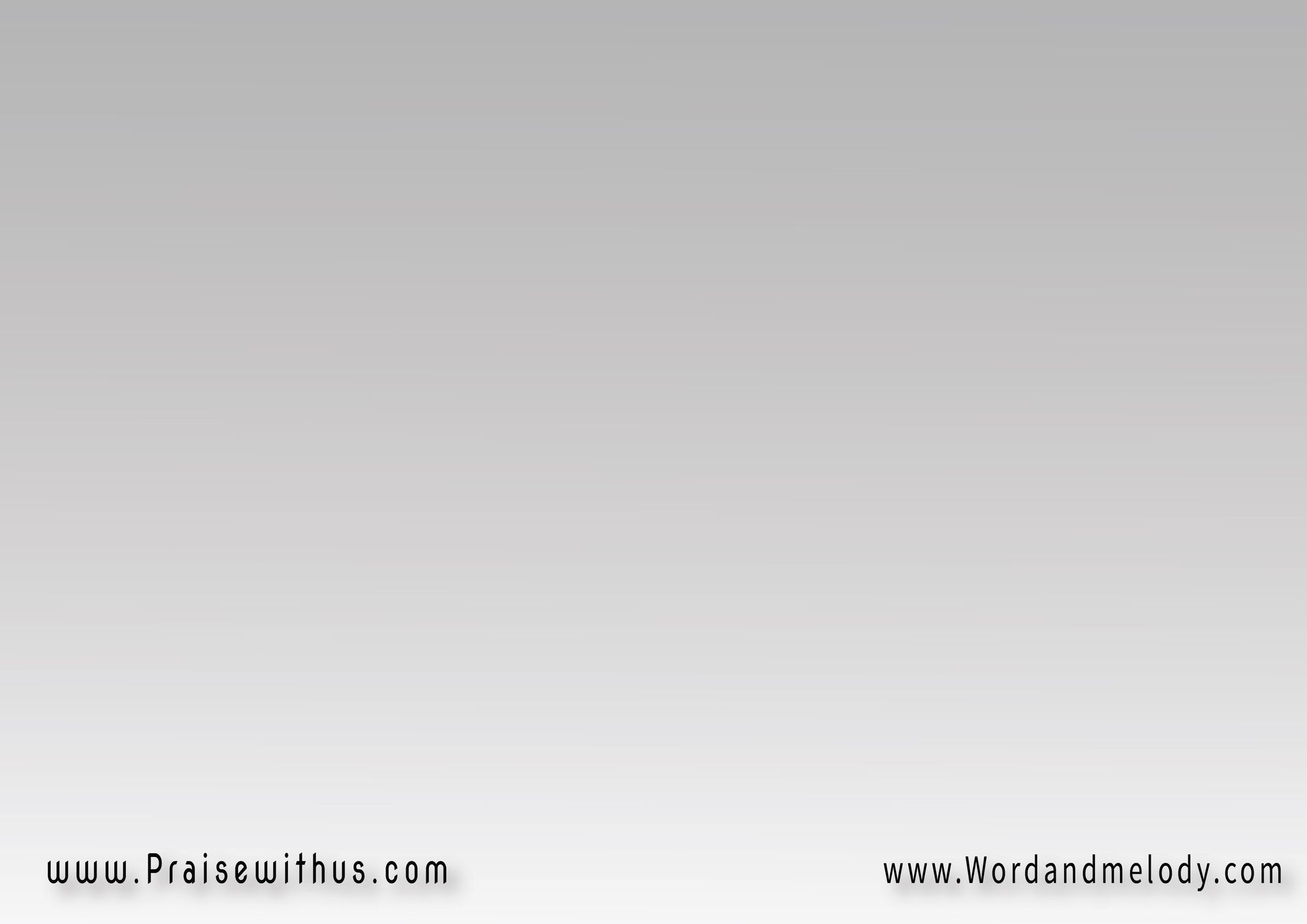 2- حَامِ عَنِّي يَوْمَ تَأتي الرِّيحُ بالمَوْجِ العَنيفِفي ظَلامِ اللَّيْلِ رَبِّـــــــــــــــــــــــي وَاحْمِنيوَأمُرْ الرِّيحَ وَمَوْجَ البَحْرِ طُـــــــرَّاً بالوُقوفِ(بَلْ تَعَالَ ياحَبيبــــــــــــــــــــــــــــي عَزِّني)2
hami aanni yawma taati elrriho belmawji alaaneefifi zalami ellayli rabbi wahmeniwaamor elrriha wamawja albahri torran belwoqofi(bal taala ya habeebi aazzeni)2
Defend me when rough waves attack in the nights.
 Order the wind and the waves to stop and come,
 Yourself Lord to comfort me.
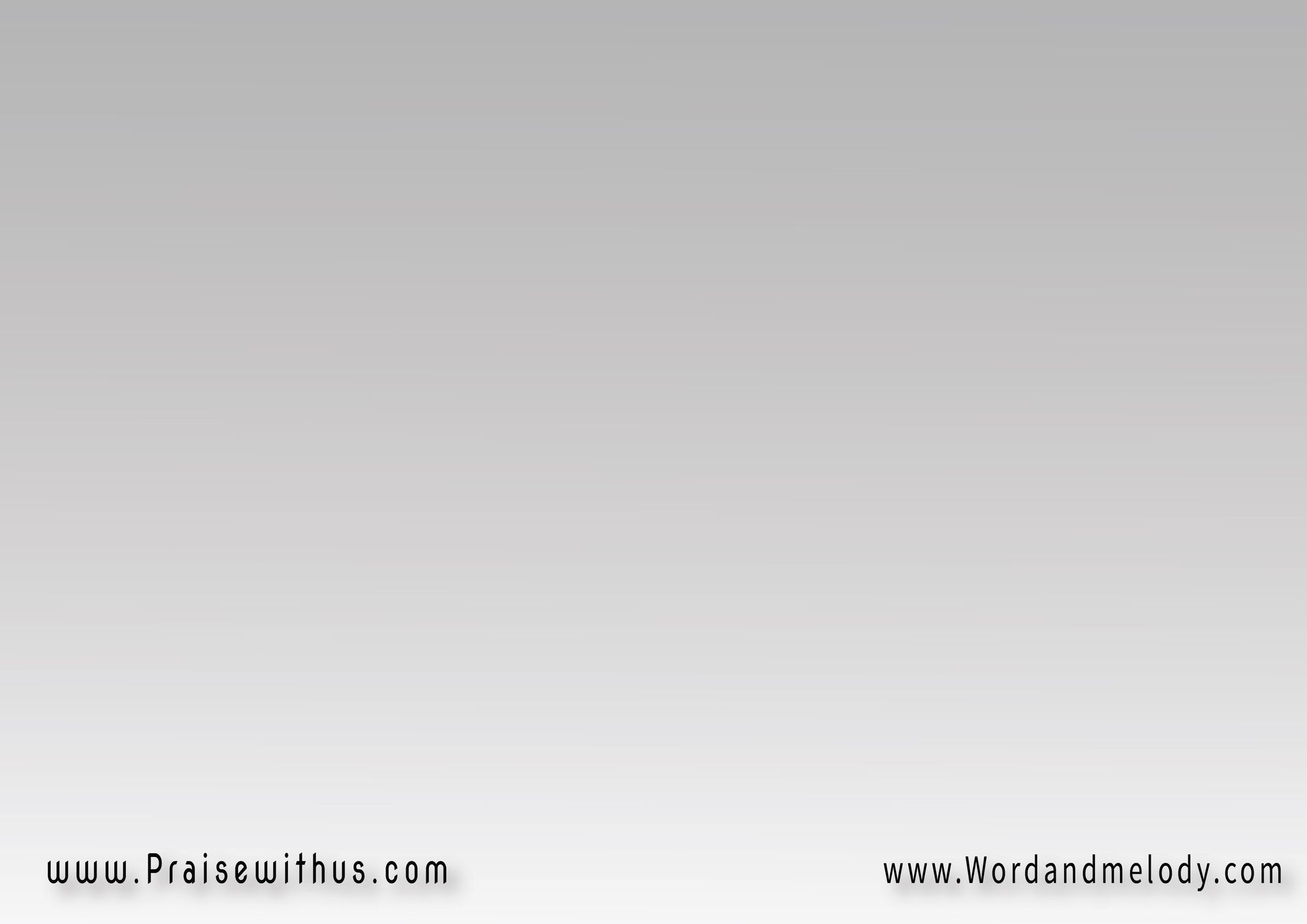 القرار:ياحَبيبـــي يافِدَائي   ياطَبيبي يادَوَائيياحَياتــي ياغِذائي  ياهَنــــــاءَ الرُّوحِيارَبِّي يَسُوع
ya habeebi  ya fedaai   ya tabeebi  ya dawaaiya hayati ya ghethaai   ya hanaa arrohiya rabbi yasou

Beloved, Redeemer  Physician and MedicineMy life, My nourishment  My joy, Lord Jesus.
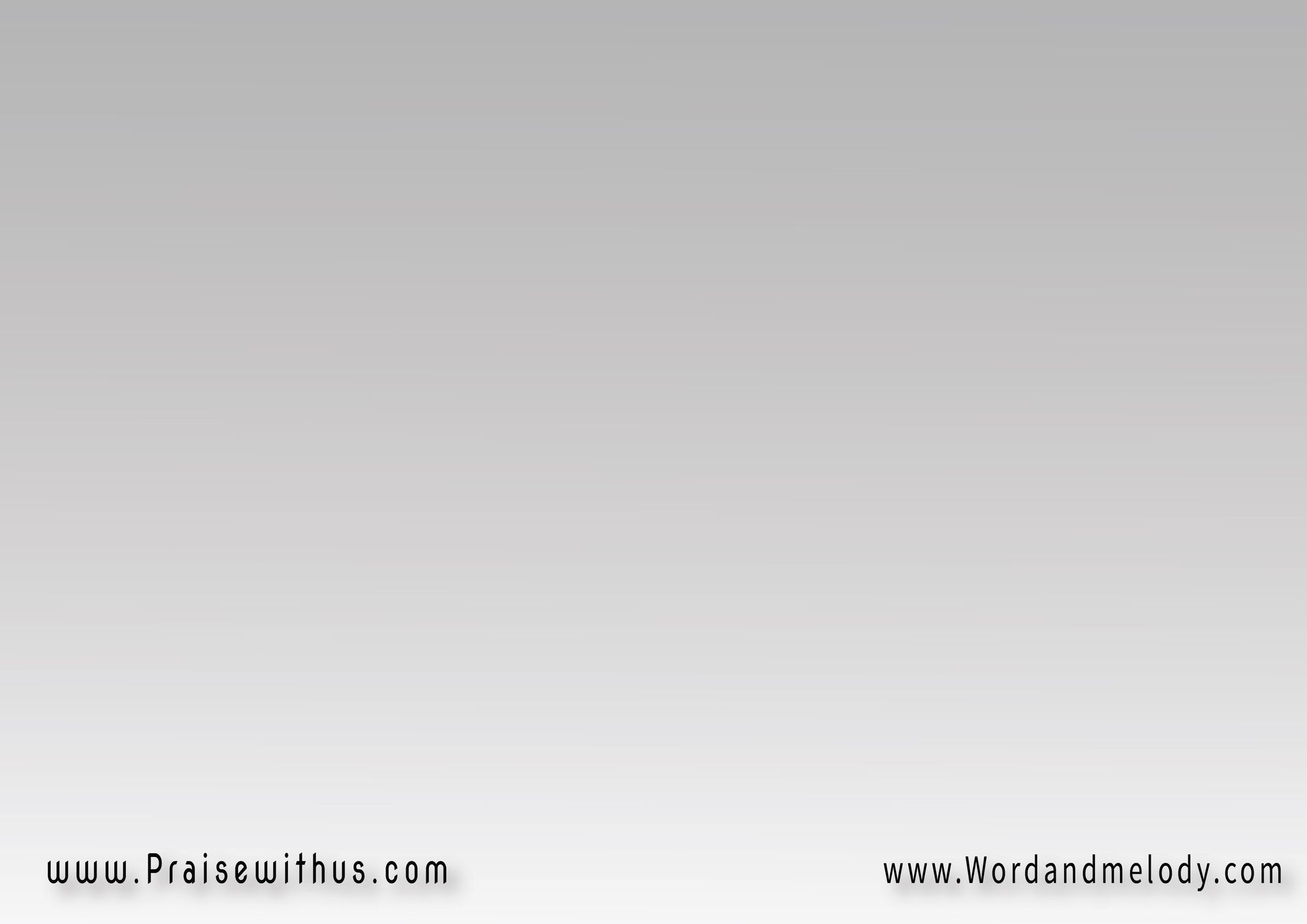 3- وَجْهُكَ المُشْرِقُ بالنُّورِ ضِيائِي ياحَبيبُوَعَزَاءُ الرُّوحِ في دُنيـــــــــــــــــــا العَنَاصَوْتُكَ الحُلوُ غِذاءُ الرُّوحِ وَالمَاءُ العَجِيبُ(فيكَ تَرتَعُ حَياتي في هَنــــــــــــــــــــــا)2
Wajhoka almoshreqo bennori Dyaai ya habeebowa aazaao rohi fi Donya alaanaSawtoka alholwo ghethaao elrohi walmaao alaajeebo(feeka tartao hayati fi hana)2 
Your shining face is  my light and the nourishment for
 my soul in the hard life. Your sweet voice is my supply
 and the living water. I rest comfortably in joy.
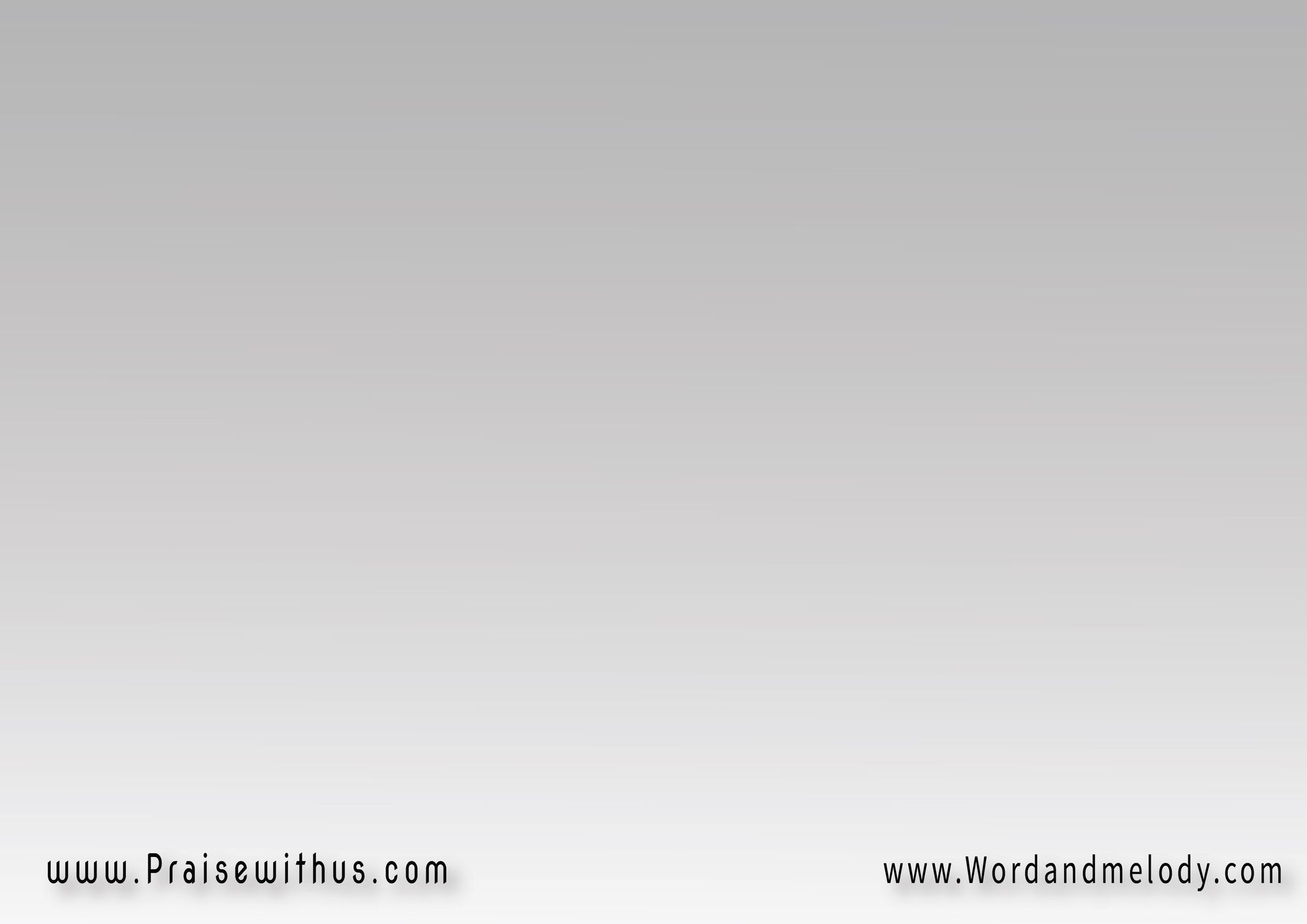 القرار:ياحَبيبـــي يافِدَائي   ياطَبيبي يادَوَائيياحَياتــي ياغِذائي  ياهَنــــــاءَ الرُّوحِيارَبِّي يَسُوع
ya habeebi  ya fedaai   ya tabeebi  ya dawaaiya hayati ya ghethaai   ya hanaa arrohiya rabbi yasou

Beloved, Redeemer  Physician and MedicineMy life, My nourishment  My joy, Lord Jesus.
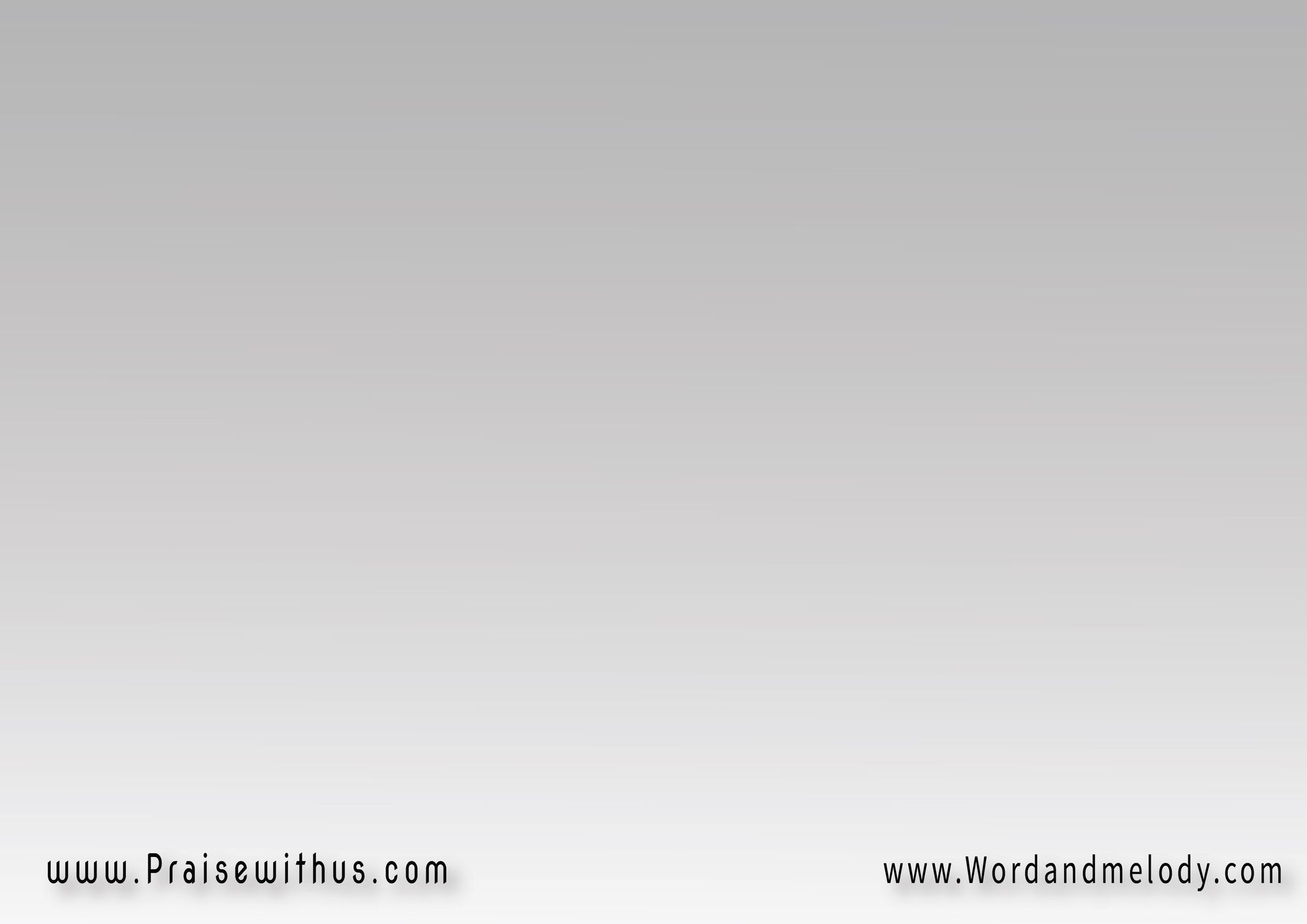 4- ياحَبيبَ القَلبِ ياعِزَّ حَياتي وَالهَنـــــاكُنْ قَرِيبَاً مِنِّي دَوْمَــــــــــــــــــاً واهْدِنيكُنْ قَرِيبَاً مِنِّي دَوْمَـــاً أنتَ لي كُلُّ المُنَى(أنتَ قُوتي أنتَ نـــــــــــــــــورُ أعَيُني)2
ya habeeba alqalbi ya aezza hayati walhanakon qareeban menni dawman wahdenikon qareeban menni dawman anta li kollo almona(anta qooti  anta nooro aaioni)2
Beloved Lord, my life and joy, stay close to me to lead me. You are all I want, You are my deepest needs and the light to my eyes.
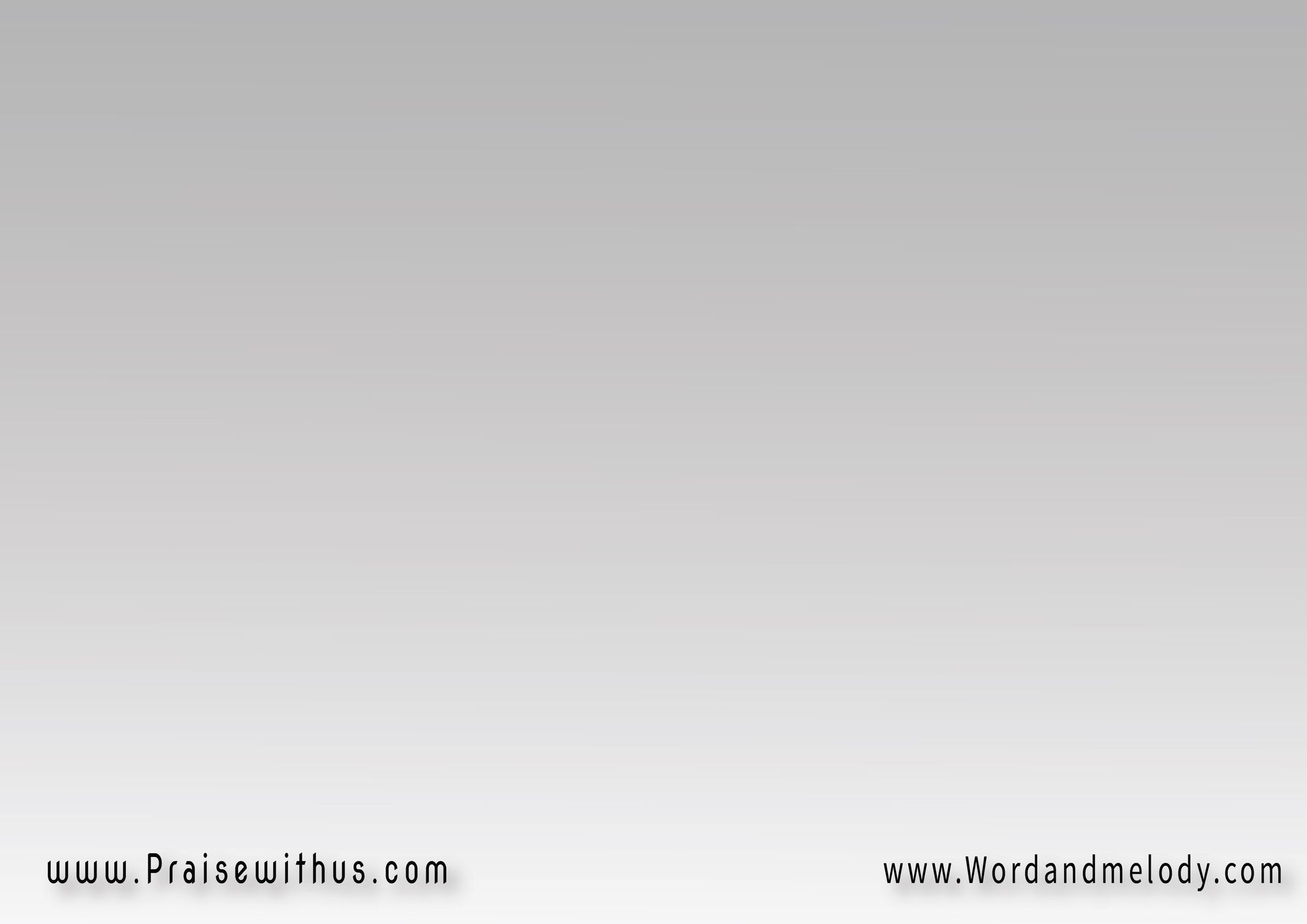 القرار:ياحَبيبـــي يافِدَائي   ياطَبيبي يادَوَائيياحَياتــي ياغِذائي  ياهَنــــــاءَ الرُّوحِيارَبِّي يَسُوع
ya habeebi  ya fedaai   ya tabeebi  ya dawaaiya hayati ya ghethaai   ya hanaa arrohiya rabbi yasou

Beloved, Redeemer  Physician and MedicineMy life, My nourishment  My joy, Lord Jesus.
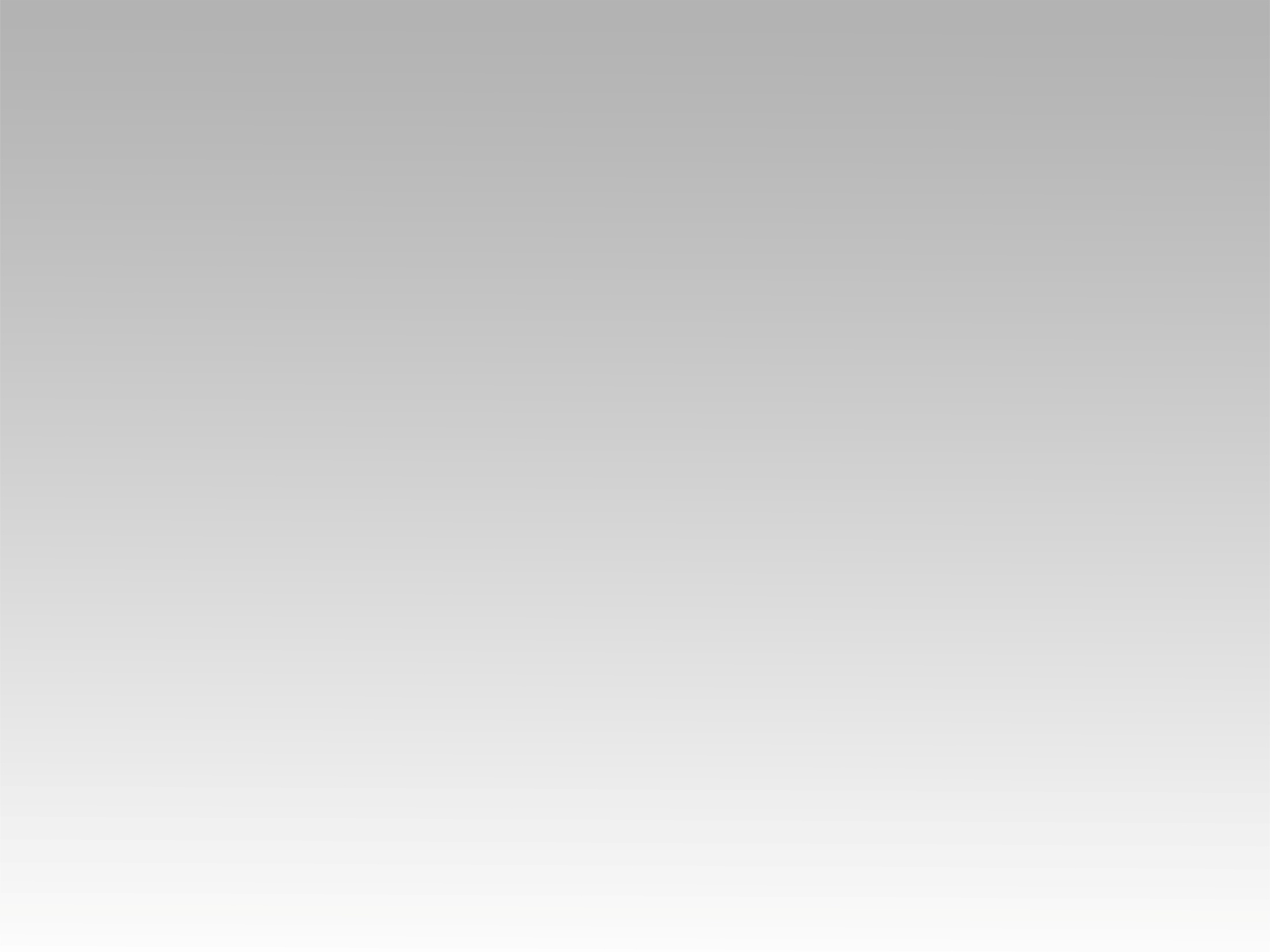 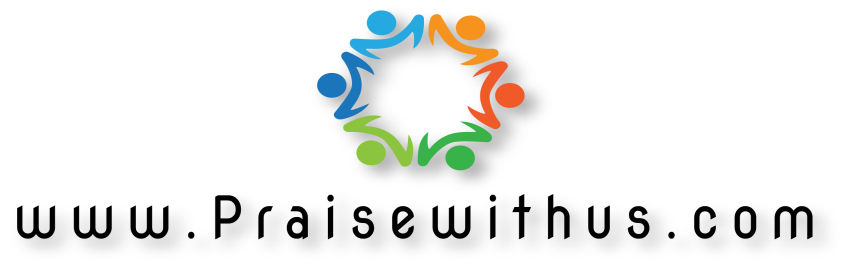